Extra Credit
Clifford Kim
MATH 115
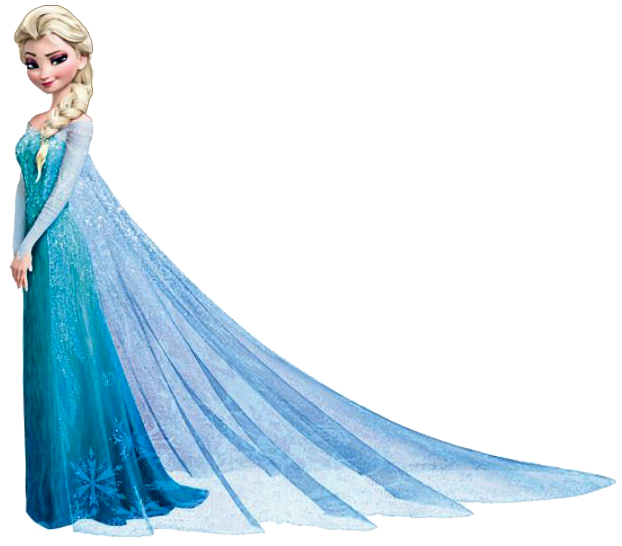 11.5”
11.5”
Skirt Front
Skirt
Back
17”
11.5”
2.875”
17.25”
17.25”
Extra Credit
Clifford Kim
MATH 115
Other Considerations:
In order to create an authentic representation of Elsa’s dress, the fabric used must be a gradient fabric
For your convenience, I have provided the RGB codes below:







In order to truly receive your daughters adoration and admiration, you should include snowflakes on the bottom of the skirt as well
Snowflakes can be added via heat presses and iron on transfer paper
I have added sample snowflakes on the skirt back as a visual representation
Snowflakes can be seen at the bottom of Elsa’s skirt in the image below
Please see the sample vendor at the following location for more information: https://www.proworldinc.com/
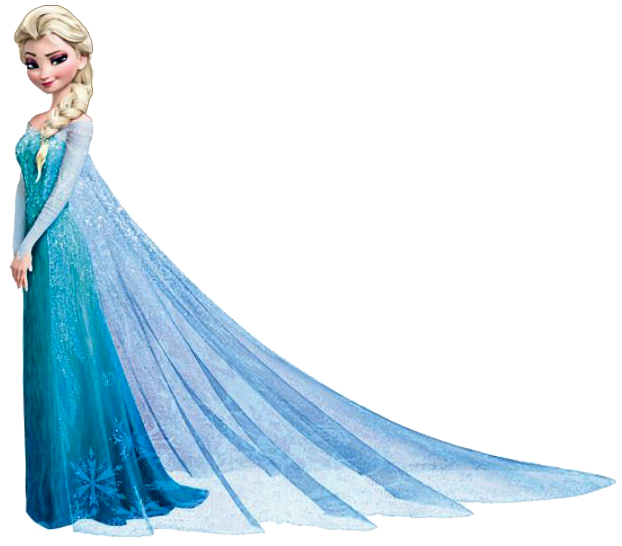 11.5”
11.5”
Skirt Front
Skirt
Back
17”
11.5”
2.875”
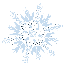 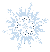 17.25”
17.25”
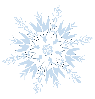